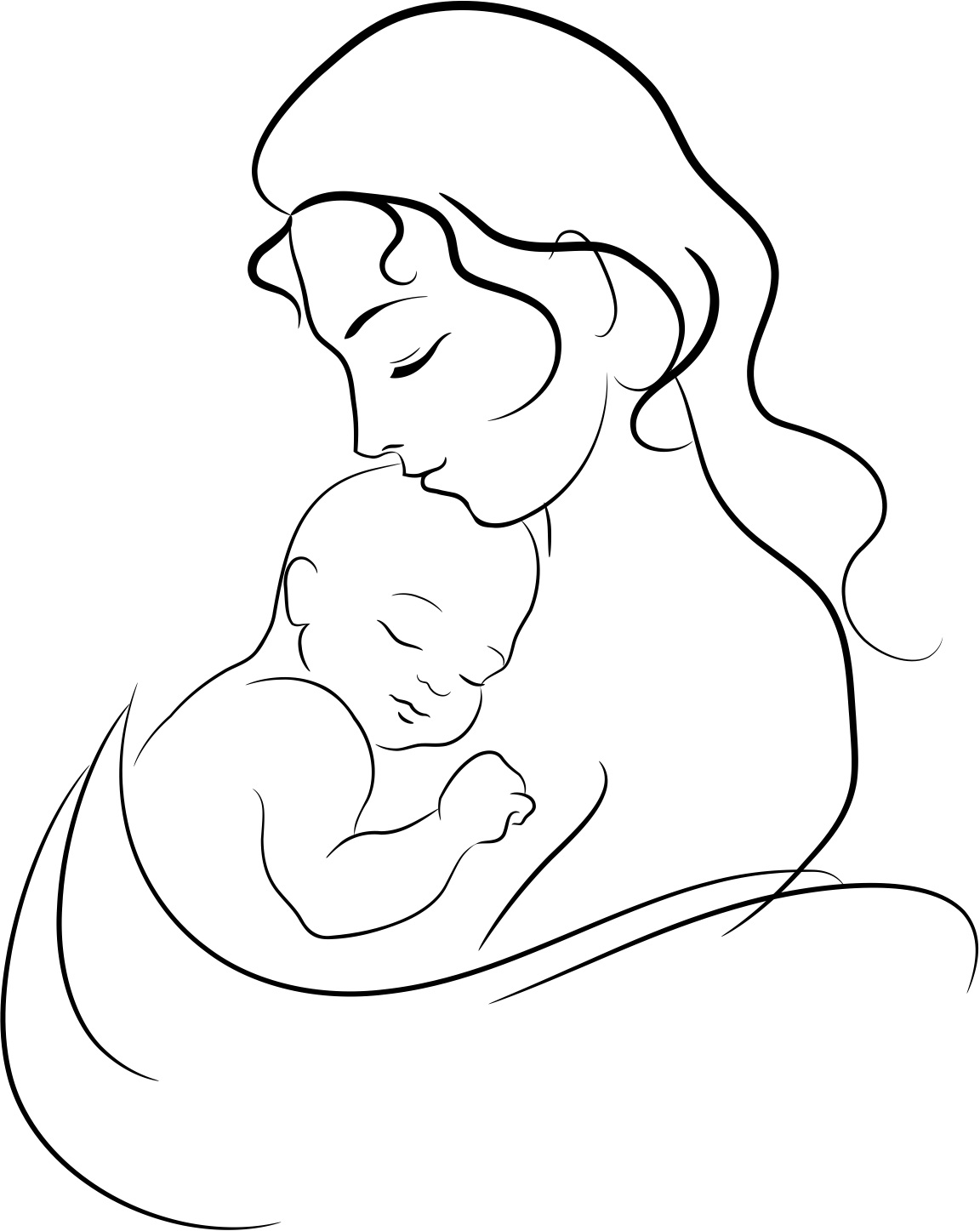 Maternal and child health
Presenters:
Ibrahim Alshayea
Abdullah Alshnaifi
Faisal Alqahtani
Objectives
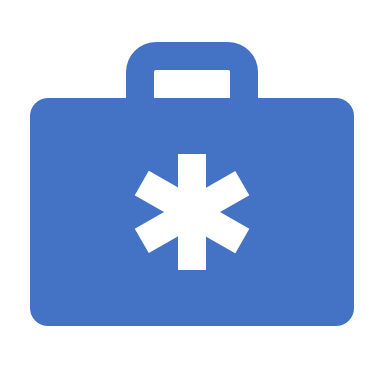 Health behaviors and health systems indicators that affect the health, wellness, and quality of life of women, children, and families.
Factors affecting pregnancy and childbirth, including preconception health status, Age, access to appropriate preconception and interconnection health care, and poverty.
 Health risks that include hypertension and heart disease, diabetes, depression, genetic conditions, sexually transmitted diseases (STDs), inadequate nutrition, unhealthy weight, tobacco use and alcohol abuse 
Social and physical determinants of maternal health 
Social and physical determinants of infant and child health 
How to improve the health and well-being of women, infants, children, and families
Questions
[Speaker Notes: - Answer for q1 is pneumonia. It accounts for around 16% of all deaths of children under five years.
- How to protect from pneumonia? protect children from pneumonia including promoting exclusive breastfeeding and adequate complementary feeding;
prevent pneumonia with vaccinations, reducing household air pollution]
Questions
[Speaker Notes: - Answer for q1 is pneumonia. It accounts for around 16% of all deaths of children under five years.
- How to protect from pneumonia? protect children from pneumonia including promoting exclusive breastfeeding and adequate complementary feeding;
prevent pneumonia with vaccinations, reducing household air pollution]
Facts
[Speaker Notes: Fact 2: These are severe bleeding, infections, unsafe abortion, hypertensive disorders (pre-eclampsia and eclampsia), and medical complications like cardiac disease, diabetes, or HIV/AIDS complicating or complicated by pregnancy.
Fact 3: Less than 1% of maternal deaths occur in high-income countries. The maternal mortality ratio in developing countries is 239 per 100 000 births versus 12 per 100 000 in developed countries. 
Fact 4: About 20 million of them are estimated to experience pregnancy-related illness after childbirth. The list of morbidities is long and diverse, and includes fever, anaemia, fistula, incontinence, infertility and depression.]
Definitions
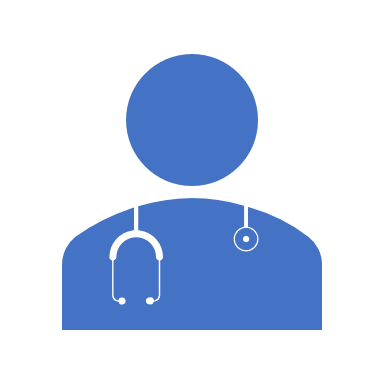 Maternal health: refers to the health of women during pregnancy, childbirth and the postpartum period. 

Health indicators: a measurable characteristic that describes the health of a population (e.g., life expectancy, mortality, disease incidence or prevalence, or other health states)
[Speaker Notes: Give an example of health indicator]
Deaths between 28 week of gestation to less than 7 days of life expressed as per 1000 of total births.
Deaths in the first 28 days of life expressed as per 1000 of total live births
Number of maternal deaths in a given period per population of women who are reproductive age
Deaths between 28 days of life to < 1 year expressed as per 1000 of total live births
Number of maternal deaths per live births
Maternal mortality ratio

Maternal mortality rate

Perinatal mortality rate

Neonatal mortality rate

Postnatal mortality rate
Deaths between 28 week of gestation to less than 7 days of life expressed as per 1000 of total births.
Deaths in the first 28 days of life expressed as per 1000 of total live births
Number of maternal deaths in a given period per population of women who are reproductive age
Deaths between 28 days of life to < 1 year expressed as per 1000 of total live births
Number of maternal deaths per live births
Maternal mortality ratio

Maternal mortality rate

Perinatal mortality rate

Neonatal mortality rate

Postnatal mortality rate
Deaths between 28 week of gestation to less than 7 days of life expressed as per 1000 of total births.
Deaths in the first 28 days of life expressed as per 1000 of total live births
Number of maternal deaths in a given period per population of women who are reproductive age
Deaths between 28 days of life to < 1 year expressed as per 1000 of total live births
Number of maternal deaths per live births
Maternal mortality ratio

Maternal mortality rate

Perinatal mortality rate

Neonatal mortality rate

Postnatal mortality rate
Deaths between 28 week of gestation to less than 7 days of life expressed as per 1000 of total births.
Deaths in the first 28 days of life expressed as per 1000 of total live births
Number of maternal deaths in a given period per population of women who are reproductive age
Deaths between 28 days of life to < 1 year expressed as per 1000 of total live births
Number of maternal deaths per live births
Maternal mortality ratio

Maternal mortality rate

Perinatal mortality rate

Neonatal mortality rate

Postnatal mortality rate
Deaths between 28 week of gestation to less than 7 days of life expressed as per 1000 of total births.
Deaths in the first 28 days of life expressed as per 1000 of total live births
Number of maternal deaths in a given period per population of women who are reproductive age
Deaths between 28 days of life to < 1 year expressed as per 1000 of total live births
Number of maternal deaths per live births
Maternal mortality ratio

Maternal mortality rate

Perinatal mortality rate

Neonatal mortality rate

Postnatal mortality rate
Deaths between 28 week of gestation to less than 7 days of life expressed as per 1000 of total births.
Deaths in the first 28 days of life expressed as per 1000 of total live births
Number of maternal deaths in a given period per population of women who are reproductive age
Deaths between 28 days of life to < 1 year expressed as per 1000 of total live births
Number of maternal deaths per live births
Maternal mortality ratio

Maternal mortality rate

Perinatal mortality rate

Neonatal mortality rate

Postnatal mortality rate
What is maternal death?
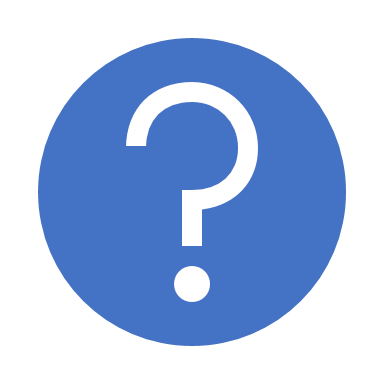 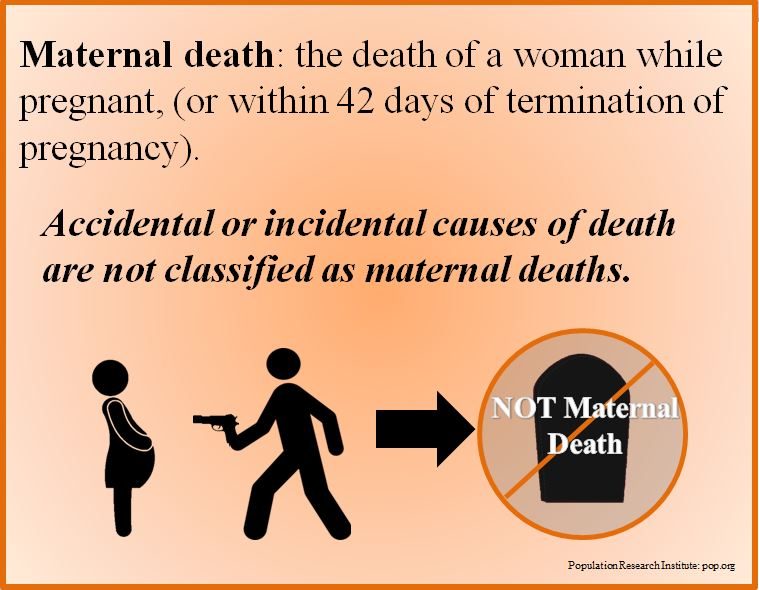 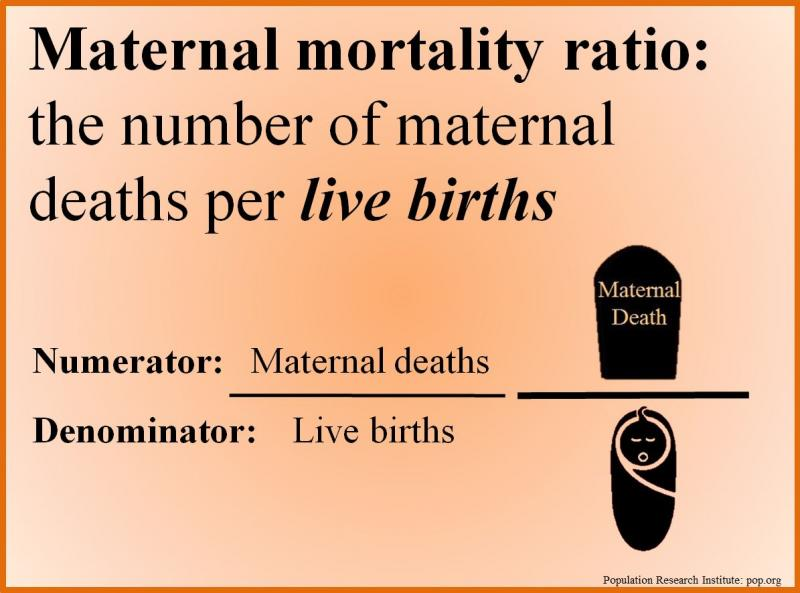 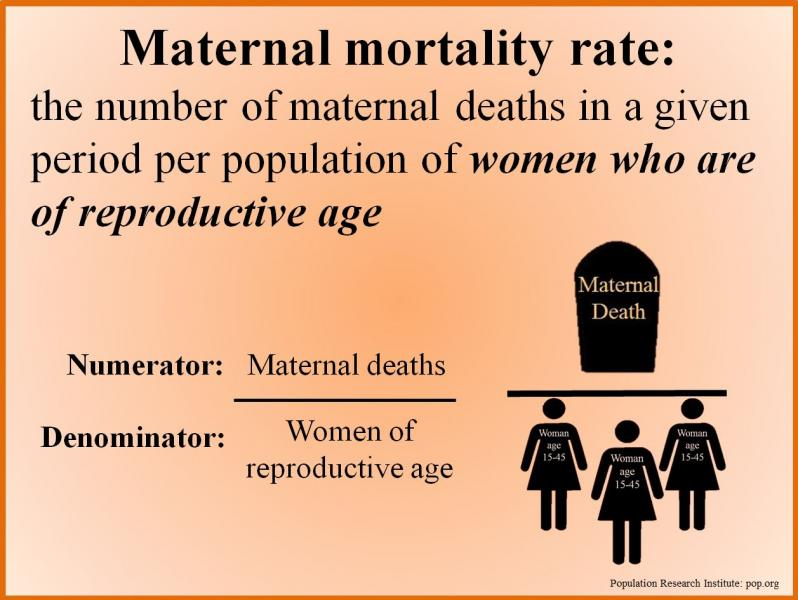 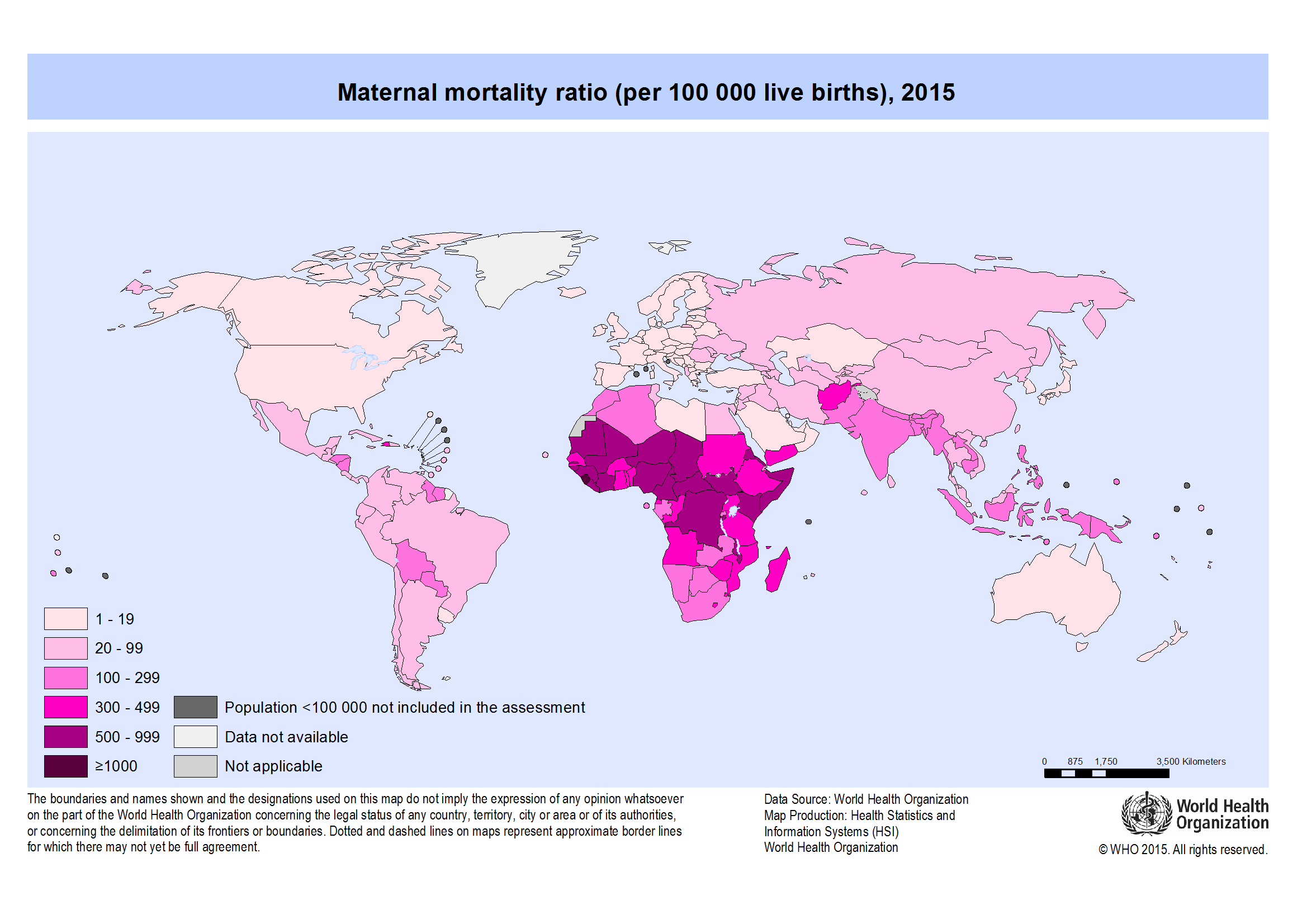 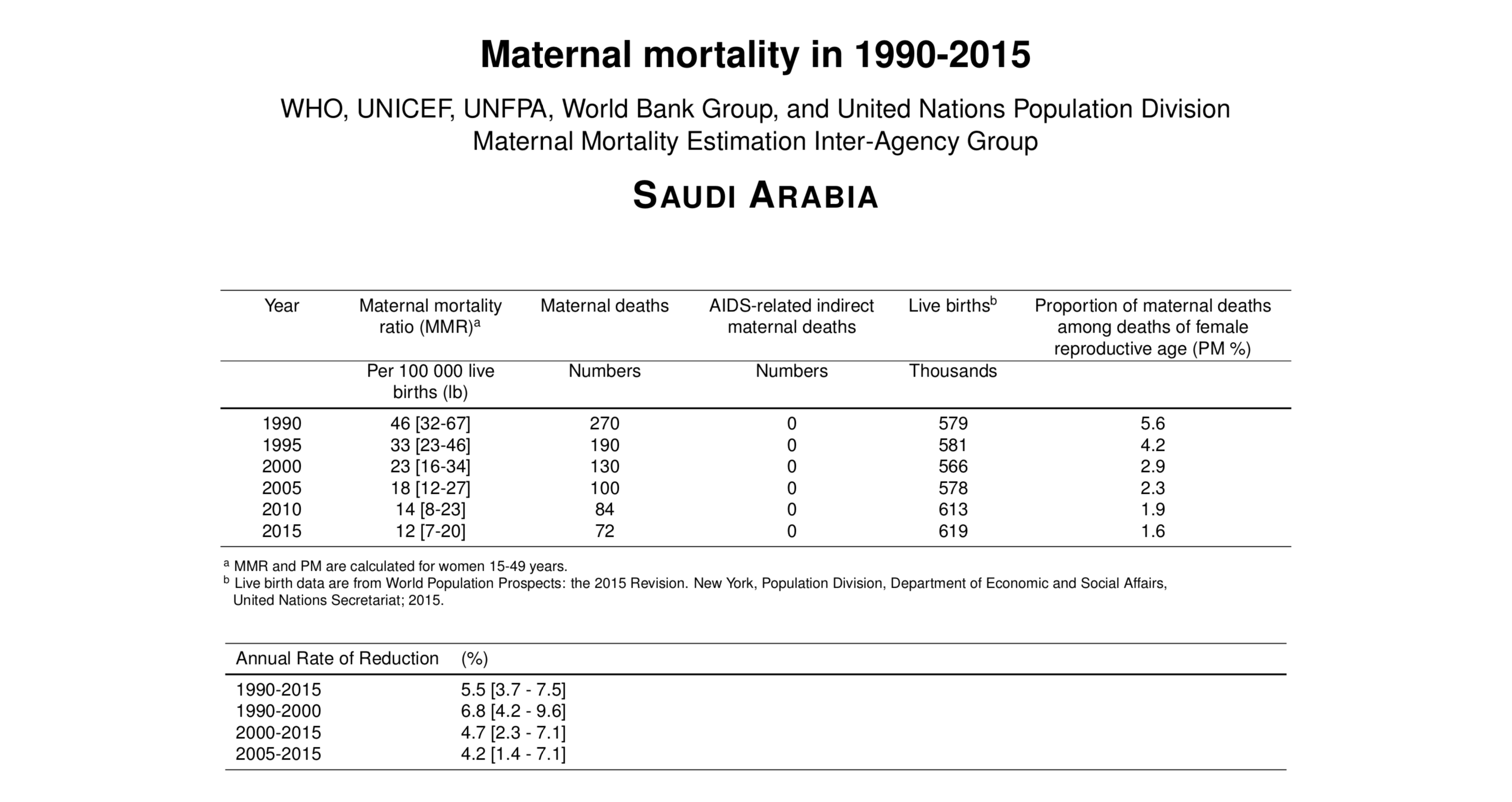 Health system indicator for children
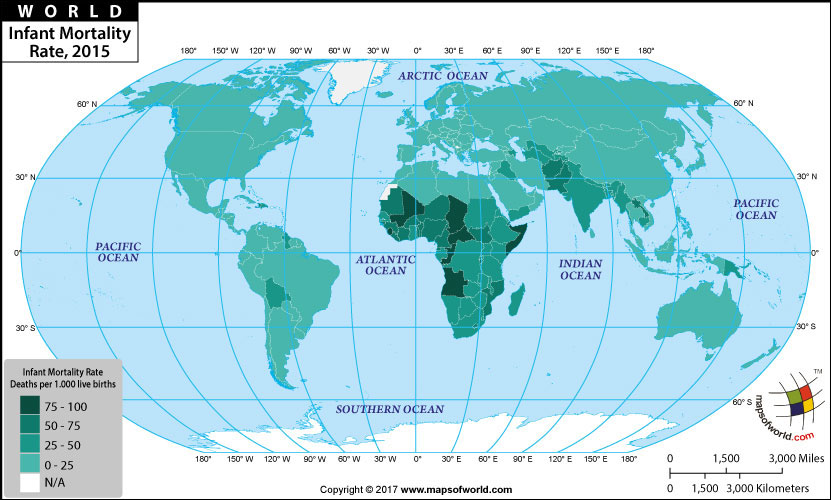 Factors affecting pregnancy and childbirth
[Speaker Notes: High BP: Uncontrolled high blood pressure, however, can damage the mother’s kidneys and increase the risk for low birth weight or preeclampsia.1 It is very important for women to have their blood pressure checked at every prenatal visit so that healthcare providers can detect any changes and make decisions about treatment.
PCOS: Women with PCOS have higher rates of pregnancy loss before 20 weeks of pregnancy, diabetes during pregnancy (gestational diabetes), preeclampsia, and cesarean section.
DM: Babies of mothers with diabetes tend to be large and are likely to have low blood sugar soon after birth.
Kidney disease: But kidney disease can cause difficulties getting and staying pregnant as well as problems during pregnancy, including preterm delivery, low birth weight, and preeclampsia. Nearly one-fifth of women who develop preeclampsia early in pregnancy are found to have undiagnosed kidney disease.
Young age: Pregnant teens are more likely to develop pregnancy-related high blood pressure and anemia (lack of healthy red blood cells) and to go through preterm (early) labor and delivery than women who are older.
After 35: arch shows that older women are at higher risk for certain problems than younger women, including: 
*Pregnancy-related high blood pressure (called gestational hypertension) and diabetes (called gestational diabetes)
*Pregnancy loss
*Ectopic pregnancy (when the embryo attaches itself outside the uterus), a condition that can be life-threatening
*Cesarean (surgical) delivery
*Delivery complications, such as excessive bleeding
*Prolonged labor (lasting more than 20 hours)
*Labor that does not advance
*Genetic disorders, such as Down syndrome, in the baby
Multiple gestations: Pregnancy with twins, triplets, or more fetuses, called multiple gestation, increases the risk of infants being born prematurely (before 37 weeks of pregnancy).
Gestational diabetes occurs when a woman who didn’t have diabetes before develops diabetes when she is pregnant. Gestational diabetes can cause problems for both mother and fetus, including preterm labor and delivery, and high blood pressure. It also increases the risk that a woman and her baby will develop type 2 diabetes later in life.
Preeclampsia is a sudden increase in a pregnant woman’s blood pressure after the 20th week of pregnancy. It can affect the mother’s kidneys, liver, and brain. The condition can be fatal for both the mother and the fetus or cause long-term health problems. Eclampsia is a more severe form of preeclampsia that includes seizures and possibly coma.
Poverty: Almost all maternal deaths (99%) occur in developing countries.]
Stages of maternal care
[Speaker Notes: Preconception health refers to the health of women and men during their reproductive years, which are the years they can have a child. It focuses on taking steps now to protect the health of a baby they might have sometime in the future.
Antenatal: is the care a mother receives from healthcare professionals during pregnancy, like: 
Folic acid and vitamin D supplements
Nutrition, diet and food hygiene
Lifestyle factors : smoking, recreational drug use and drinking alcohol
Antenatal screening tests
Any complications or infections in a previous pregnancy
Treatment for a chronic disease.]
Hypertension
MOST COMMON !!

If high blood pressure continues after 20 weeks of pregnancy, Preeclampsia can develop:
serious damage to your organs, including your brain and kidneys. 
 Preeclampsia with seizures becomes eclampsia (fatal).
Hypertension
Effect on the baby’s growth rate (low birth weight).
Placental abruption.
Preterm delivery.
Caesarean delivery.
Heart disease
Does it affect the baby?
Excess weight gain during pregnancy.
Preeclampsia/gestational hypertension.
Preterm birth.
Growth-restricted baby.
Clinically significant bleeding during pregnancy (abruption).
The development of gestational diabetes/gestational impaired glucose intolerance.
What are the risk factors of Gestational diabetes ?

Birth Defects.
Stillbirth. 
Preterm Birth.
Being born too large and developing obesity or type 2 diabetes in the future.
High blood sugar throughout pregnancy increases women’s risk of having a cesarean delivery.
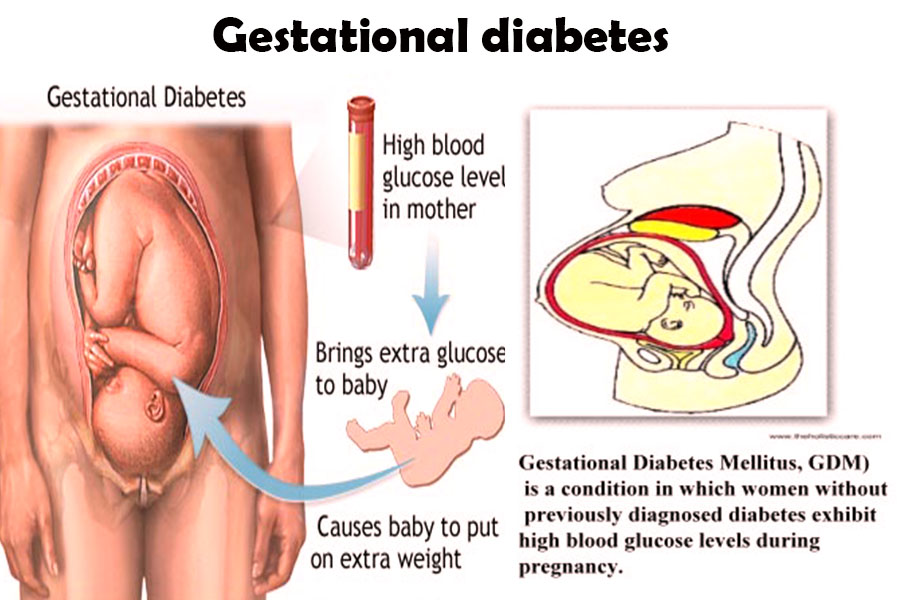 Diabetes
Unhealthy weight
Is It Important to Gain the Recommended Amount  of Weight During Pregnancy?

Gaining less   Small baby.


Gaining more large baby.
Unhealthy weight
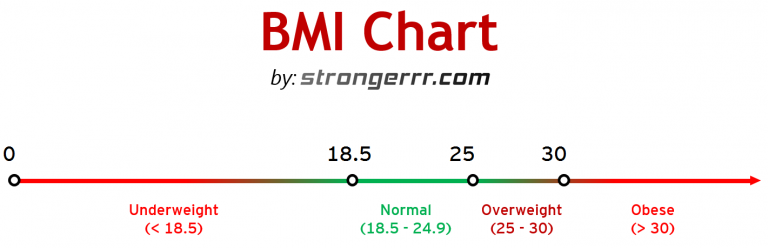 Inadequate nutrition
Tobacco use
Alcohol
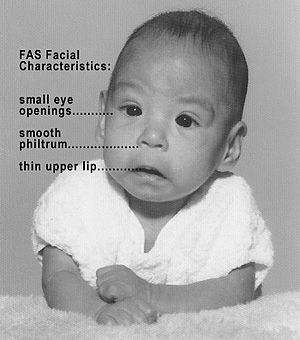 How Might alcohol
 Affect the Pregnancy?
Amount, type and timing?
Fetal alcohol spectrum disorders (FASDs).

 lifelong physical, behavioral, and
  intellectual disabilities.
sexually transmitted diseases (STDs)
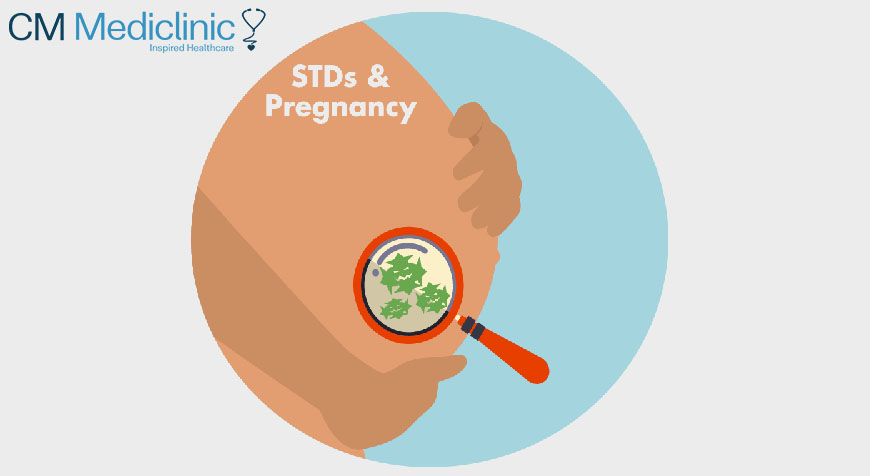 Can pregnant women  get an STD?
sexually transmitted diseases (STDs)
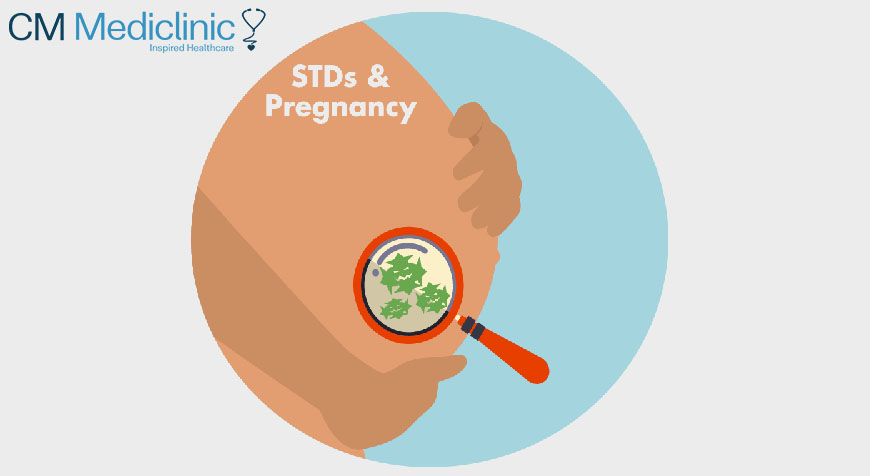 STD can be more serious, even life-threatening.

Risk of transmitting HIV To the newborn.
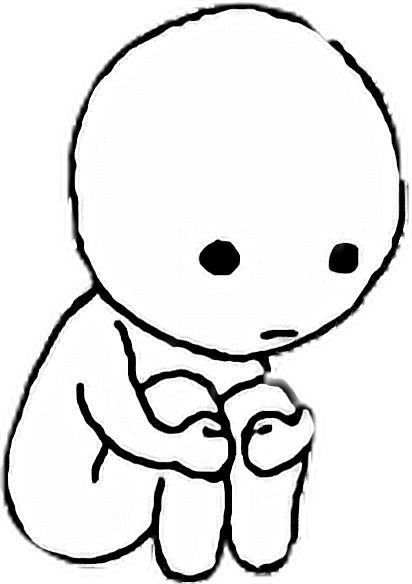 Depression
What can cause depression during pregnancy?
Can depression during pregnancy cause harm to the baby?
 Poor nutrition.
Drinking, smoking and suicidal behavior.
Babies born to mothers who are depressed may be less active, show less attention and be more agitated than babies born to moms who are not depressed
Genetic conditions
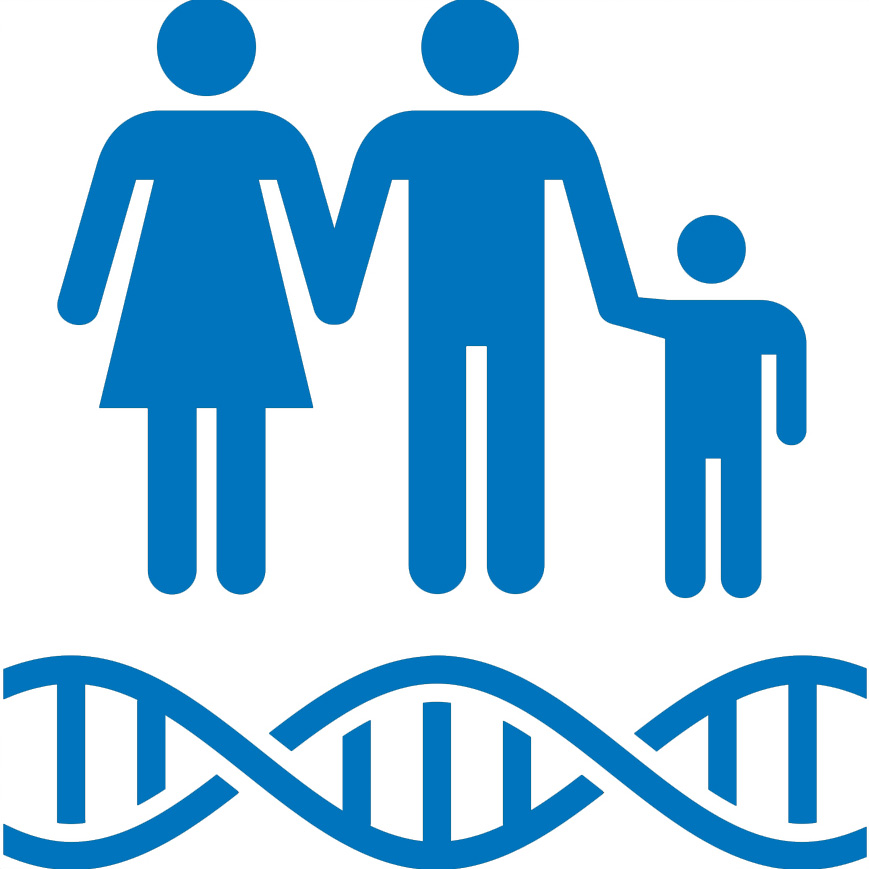 What are they ?
Cystic fibrosis
Marfan syndrome
PCKD
Neurofibromatosis.
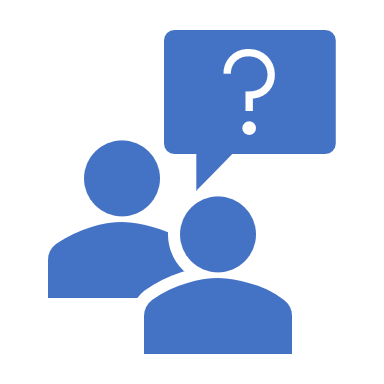 Social and Physical Determinants of Maternal and Child Health
Q: what is the difference between physical & social determinants?
Social determinants of maternal health
1-Social Determinants of Maternal Health include:
Race and ethnicity .
 Age .
 socioeconomic factors, such as: income level & educational attainment.
Access to medical care 
Pre-pregnancy health 
General health status
Physical determinants of maternal health
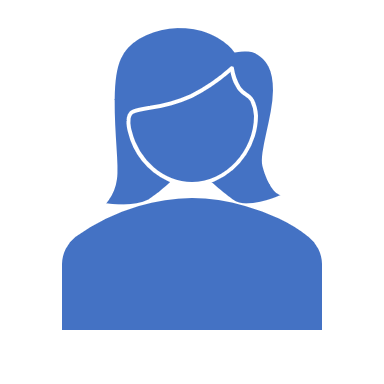 Some environmental factors can shape a woman’s overall health status before, during, and after pregnancy by: 
1- Affecting her health directly.
2- Affecting her ability to engage in healthy behaviors.
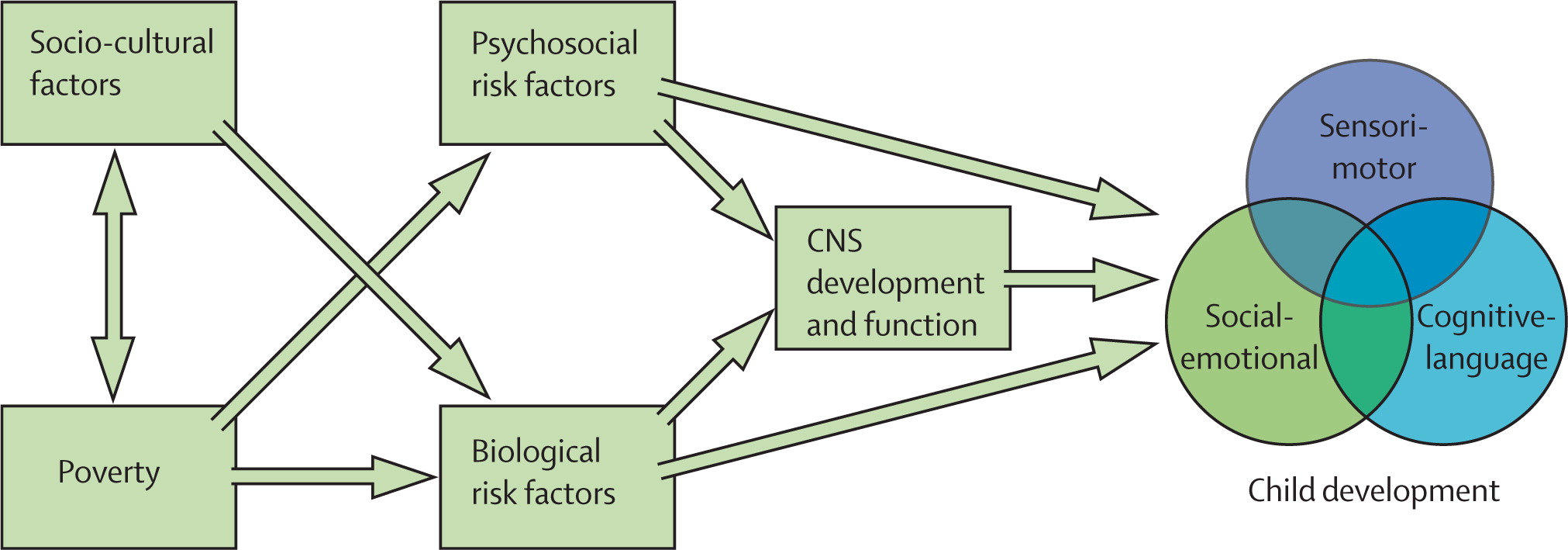 Social and physical determinants of infants and child health
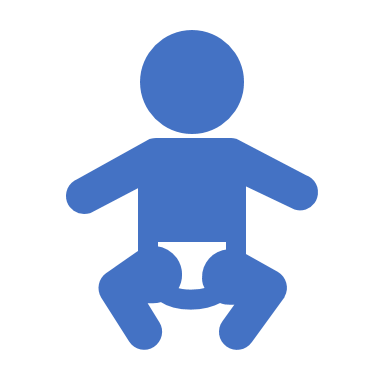 Determinants of Infant and Child Health:
1- Biological determinants of health:
[Speaker Notes: 1) low birth weight (< 2.5 kg) & high birth weight (> 4 kg)
Low weight  increase the risk of dm2
Low or high weight  increase the risk of obesity in later life

2) -
3) Increase the risk of mischarge 
4)-
5) more risk due to low birth weight]
2- Social determinants of health:
[Speaker Notes: The social environment exerts a strong influence on child health especially through : 
Income: how?
Nutrition : breast and formula use, 
Violence:  (wife beating, infanticide, wars, child abuse, domestic violence)
Cultural Factors  :
Religion ,Customs, Early marriages, Sex of child, Quality of mothering, Traditions affecting (cleanliness, eating, clothing, child care)]
More than 1 in 4 child deaths could be prevented by cleaning up the environment.
[Speaker Notes: According to (WHO) every year enviromental risks such as indoor and out door air pollution , second hand smoke and unsafe water take the lives of 1.7 million child 
Under the age of 5 years- 26% of child death]
Differences in the quality of life within and between countries affect how long people live
[Speaker Notes: Social determinants not only affect the child heath , it also have an impact on the life expectancy of the child 
A child born in Japan has a chance of living 43 years longer than a child born in Sierra Leone.]
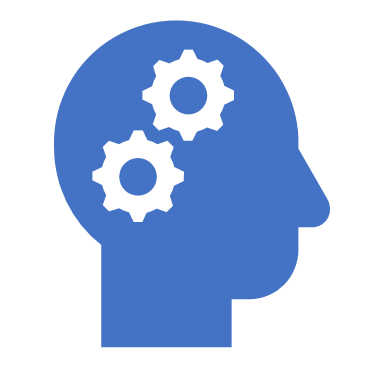 Question: how can we improve the health of the mother after delivery?
Major causes of maternal mortality:
Maternal health:
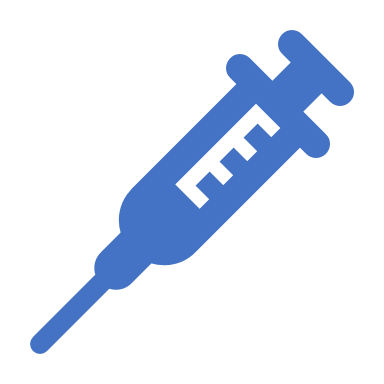 assessment of vaginal bleeding, uterine contraction, temperature and heart rate should be done routinely during the first 24 hours

Iron and folic acid supplementation should be provided for at least 3 months after delivery.

Breastfeeding assessment.
postpartum depression
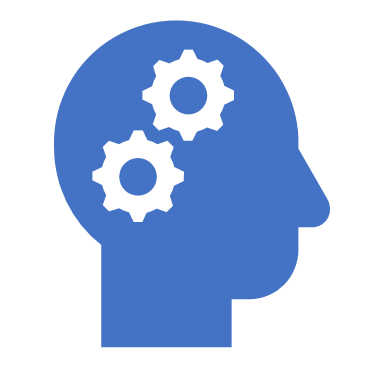 How can we improve the health of the infants after delivery?
Question
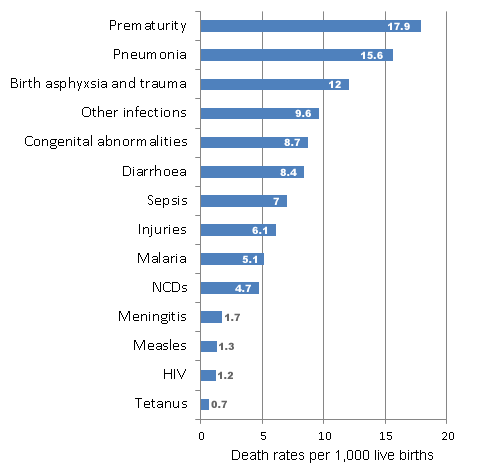 Causes of children mortality under the age of 5
infants health:
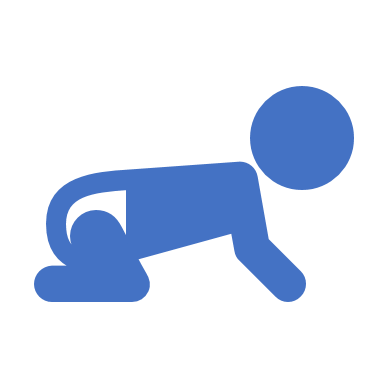 Promote early and exclusive breastfeeding.

A full clinical examination should be done 1 hour after birth. This includes giving vitamin K prophylaxis and hepatitis B vaccination (within 24 hours).

vaccination ( before & during pregnancy, and for the infant).
Test your knowledge!
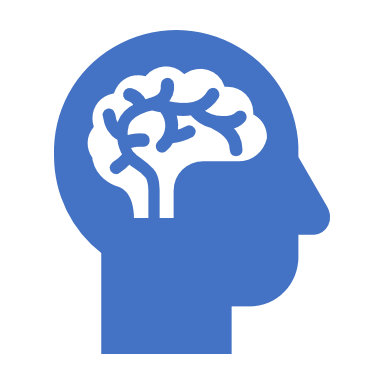 Q1: Mention 3 factors affecting pregnancy.

Q2: all of the followings are parts of the social determinants of child health except?
Income
Education
Birth weight
Nutrition
Test your knowledge!
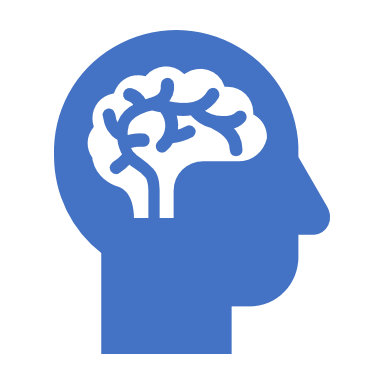 Q3: which one of the following is a risk for night blindness to the mother?
Folate deficiency
Calcium deficiency
Vitamin A deficiency
Iron deficiency
Q4: which of the following leads to deficit in the development of the neural tube?
Iron deficiency
Folate deficiency
Calcium deficiency
Vitamin A deficiency
Test your knowledge!
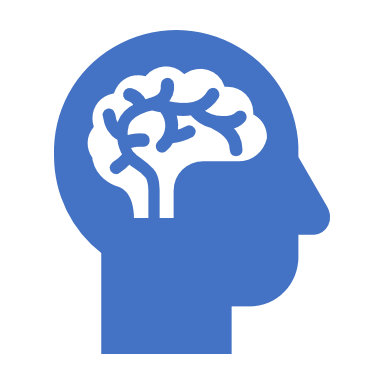 Q1: Mention 3 factors affecting pregnancy.

Existing health conditions, lifestyle factors and poverty
Q2: all of the followings are parts of the social determinants of child health except?
Income
Education
Birth weight
Nutrition
Test your knowledge!
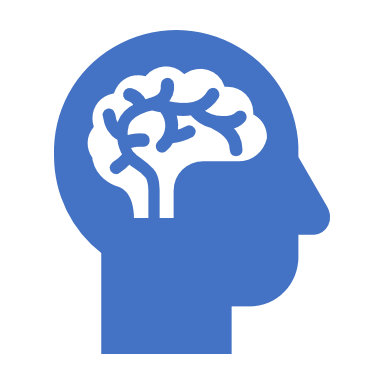 Q3: which one of the following is a risk for night blindness to the mother?
Folate deficiency
Calcium deficiency
Vitamin A deficiency
Iron deficiency
Q4: which of the following leads to deficit in the development of the neural tube?
Iron deficiency
Folate deficiency
Calcium deficiency
Vitamin A deficiency
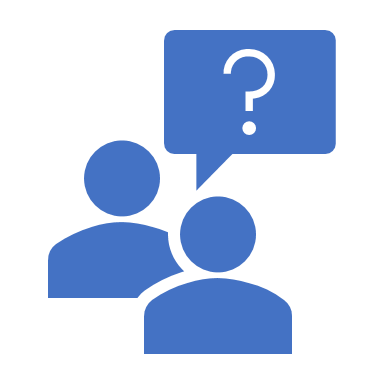 Questions?
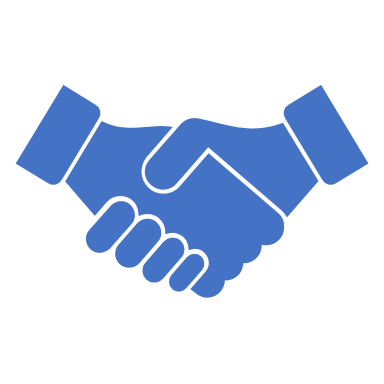 Thank you!